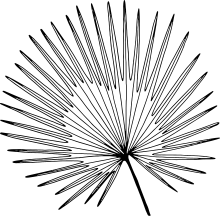 Выпускная квалификационная работа на тему:
"АНАЛИЗ ОСНОВНЫХ ФОРМ И ТЕНДЕНЦИЙ РАЗВИТИЯ ЭКОЛОГИЧЕСКОГО ТУРИЗМА В АМУРСКОЙ ОБЛАСТИ"
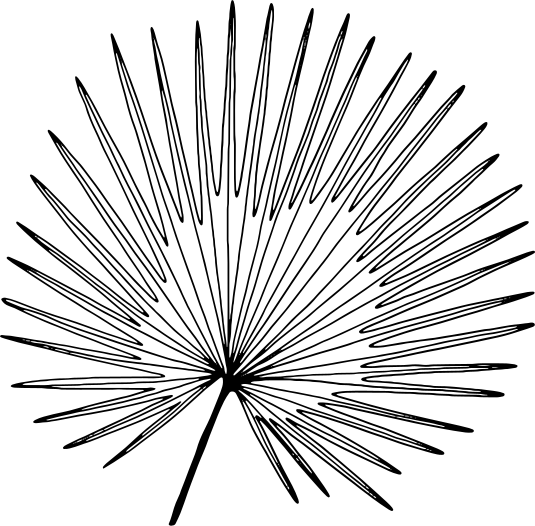 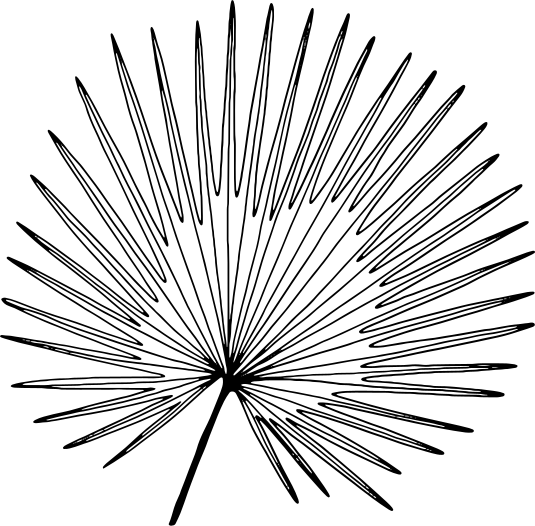 Алябьева Виктория Александровна, 403гр. 
Научный руководитель: к.э.н., доцент Евграфова Л.В.
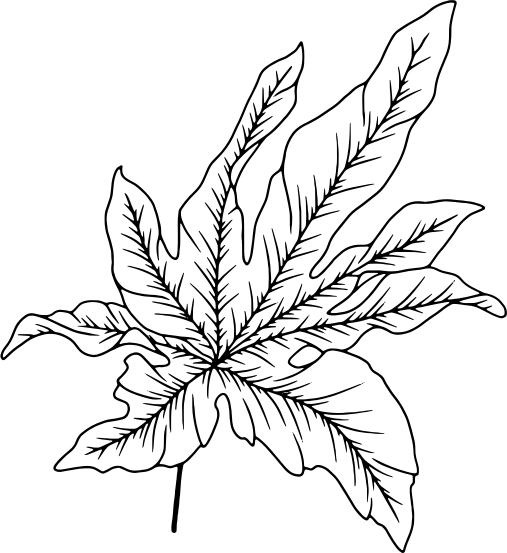 АКТУАЛЬНОСТЬ
ИССЛЕДУЕМОЙ ТЕМЫ
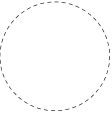 Экологизация образа жизни и путешествий
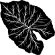 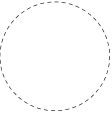 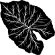 Ориентация на устойчивое развитие территорий и туризма
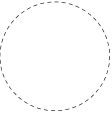 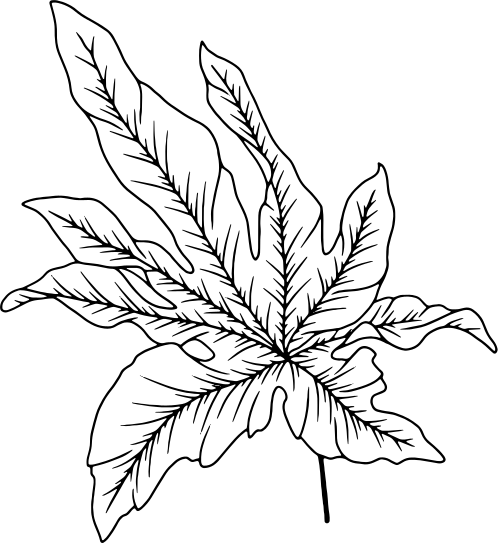 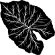 Широкое распространение экотуризма в мире
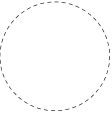 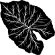 Разнообразие природных ресурсов
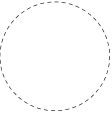 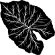 Охрана и защита природных ресурсов
ПРЕДМЕТ И ОБЪЕКТ ИССЛЕДОВАНИЯ
Предмет: экологический туризм.  

Объект: туристско-рекреационный потенциал Амурской области для развития в ней экологического туризма.
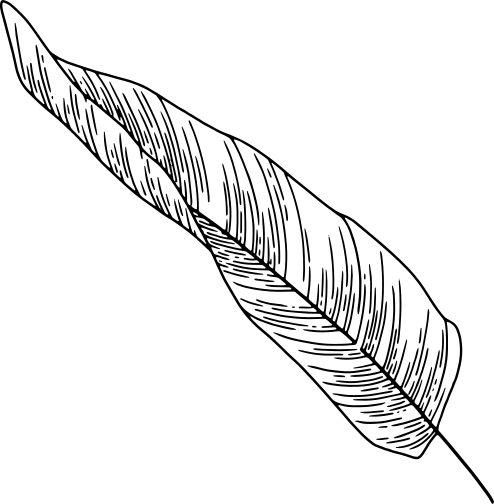 ЦЕЛЬ И ЗАДАЧИ ИССЛЕДОВАНИЯ
ЦЕЛЬ: ПРОАНАЛИЗИРОВАТЬ ТУРИСТСКО-РЕКРЕАЦИОННЫЙ ПОТЕНЦИАЛ РЕГИОНА ДЛЯ РАЗРАБОТКИ РЕКОМЕНДАЦИЙ ДЛЯ РАЗВИТИЯ ЭКОТУРИЗМА В АМУРСКОЙ ОБЛАСТИ.
Задачи:
Изучить определения экотуризма;
Сформировать концепцию экотуризма;
Нормативно-правовое регулирование экотуризма;
Анализ современного состояния экотуризма в регионе;
Формулировка рекомендаций для развития экотуризма в Амурской области.
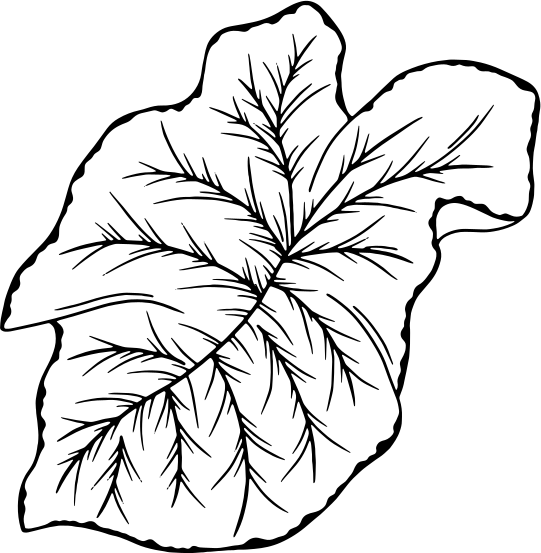 ПОНЯТИЕ ЭКОЛОГИЧЕСКОГО ТУРИЗМА
Термин принят в 20 веке мексиканским экологом Гектором Цебаллосом-Ласкурьеном.  
Путешествие с ответственностью перед окружающей средой по относительно ненарушенным территориям с целью изучения и наслаждения природой и культурой, которое содействует охране природы, обеспечивает социально-экономическое участие местных жителей.
МИНИМУМ 
НЕГАТИВНЫХ 
ПОСЛЕДСТВИЙ
ОХРАНА 
ПРИРОДЫ
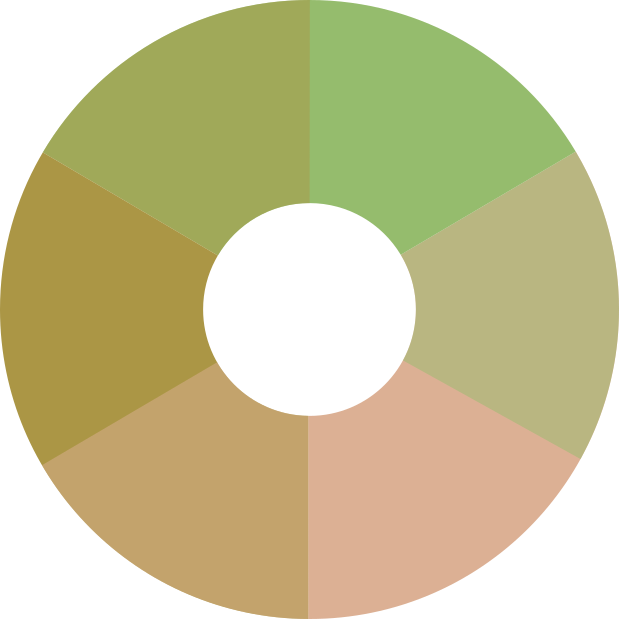 МЕСТНЫЕ
ЖИТЕЛИ
ПРИРОДА
УСТОЙЧИВОЕ 
РАЗВИТИЕ
ОБРАЗОВАНИЕ
2 500
АМУРСКАЯ ОБЛАСТЬ
2 000
Субъект РФ в составе ДФО. Расположена на юго-востоке. Граничит с КНР. Площадь >360 кв.км. Административный центр - город Благовещенск.  
Туризм: познавательный, деловой и событийный. 

Объем туристских услуг, оказанных населению в Амурской области, млн.руб.
1 937
1938
2 002
1 688
1 500
1 379
1 000
700
500
0
2010
2012
2014
2016
2017
2018
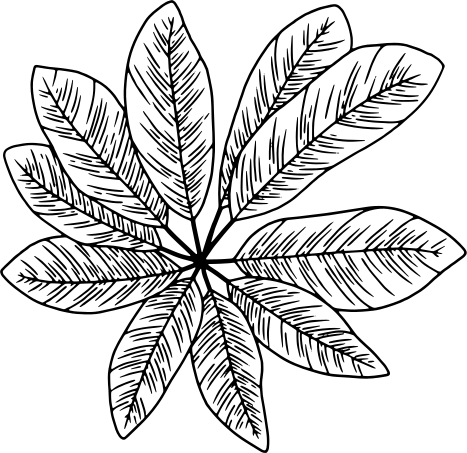 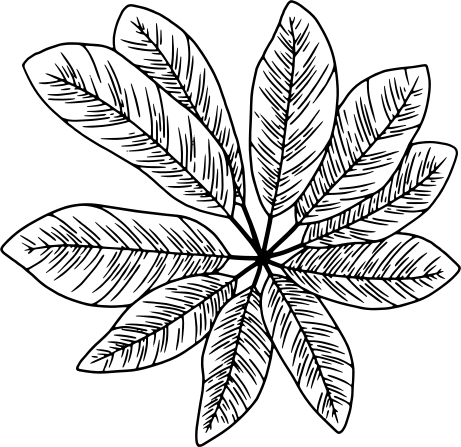 КОНЦЕПЦИЯ ЭКОЛОГИЧЕСКОГО ТУРИЗМА
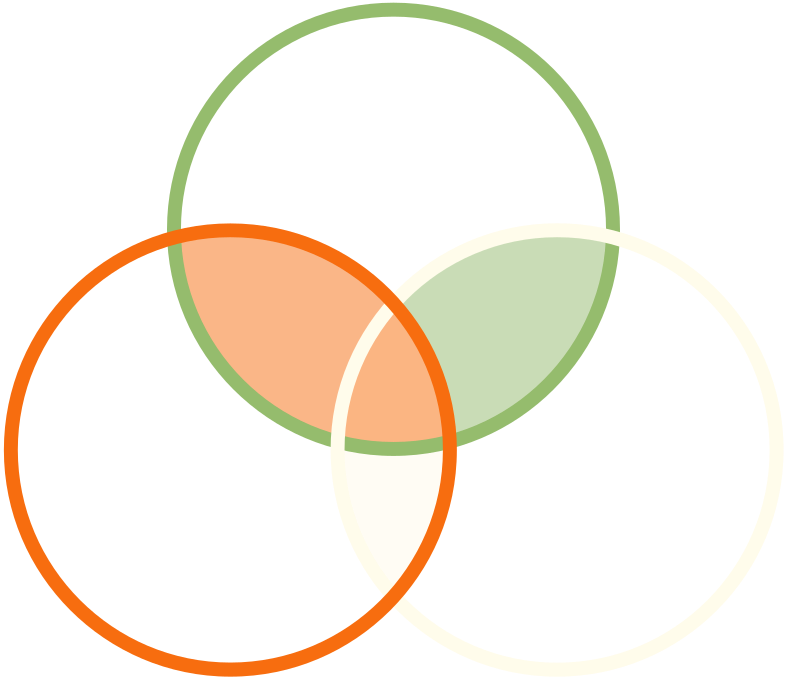 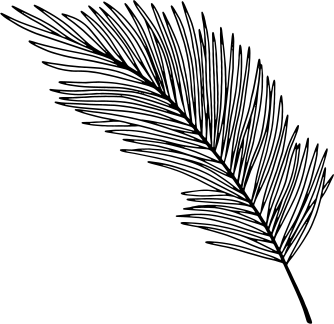 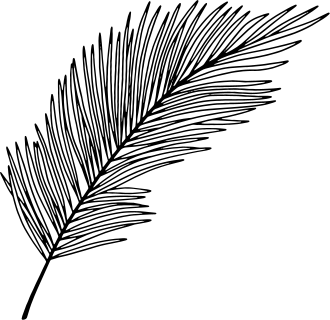 ПРИНЦИП 
МИНИМИЗАЦИИ 
НЕГАТИВНЫХ 
ПОСЛЕДСТВИЙ
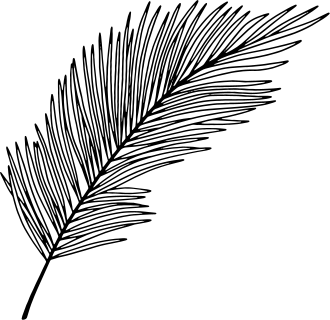 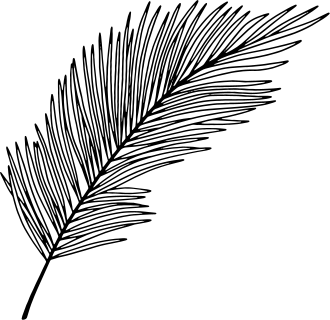 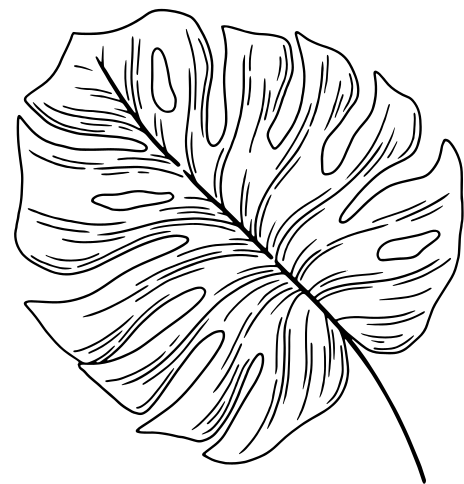 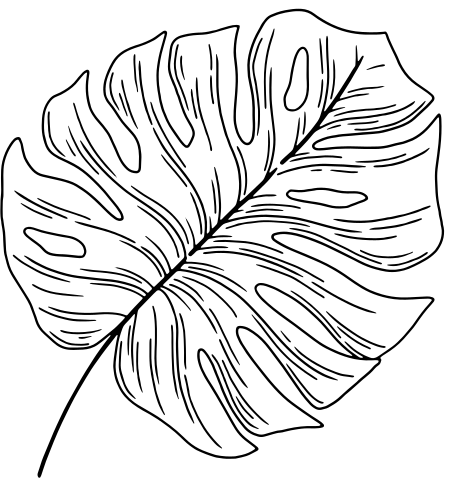 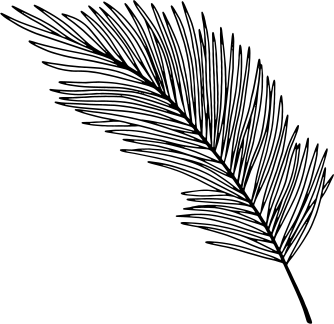 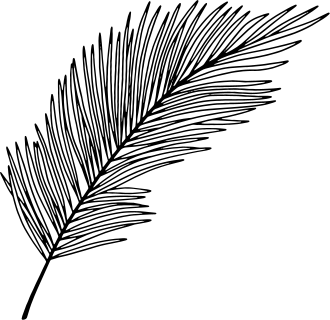 ПРИНЦИП
ШИРОКОГО 
ОХВАТА
ПРИНЦИП
УСИЛЕНИЯ
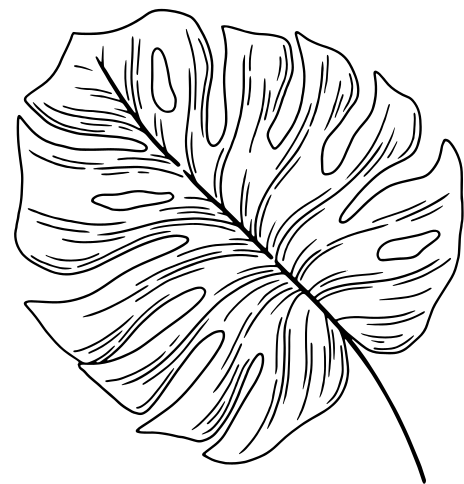 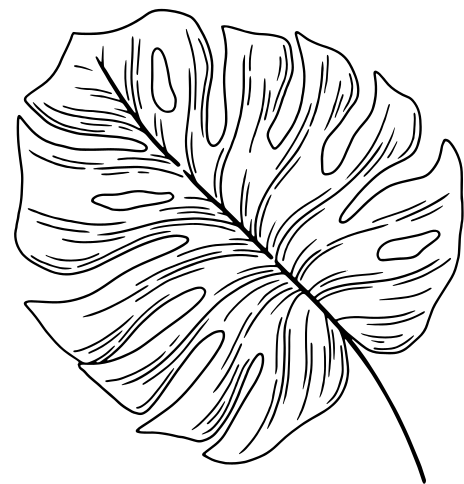 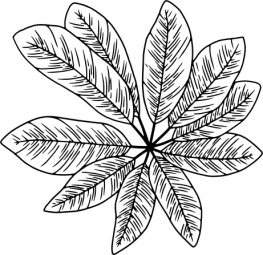 КАК МЫ ПРОВОДИЛИ ИССЛЕДОВАНИЕ
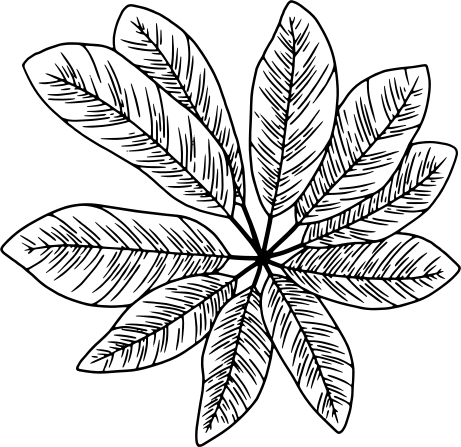 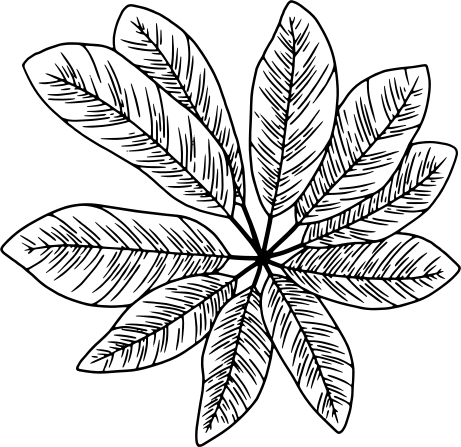 Оценка природных условий и инфраструктурного обеспечения экологического туризма в Амурской области
Изучение динамики развития экологического туризма в регионе
Характеристика эколого-туристического продукта Амурской области
5
ОЦЕНКА ТУРИСТСКО-РЕКРЕАЦИОННОГО ПОТЕНЦИАЛА
4
3
Социально-экономический
потенциал
2
Природно-климатический
потенциал
1
0
Зейский
Тындинский
Архаринский
Мазановский
Шимановский
Магдагачинский
Селемджинский
Сковородинский
Благовещенский
ДИНАМИКА РАЗВИТИЯ ЭКОТУРИЗМА В РЕГИОНЕ
КОЛИЧЕСТВО 
ООПТ
КОЛИЧЕСТВО 
ЭКОТРОП
КОЛИЧЕСТВО 
ПОСЕТИТЕЛЕЙ
2018 год - 156
2019 год - 9
2019 год - 1528
+56%
+80%
+280%
2014 год - 100
2014 год - 5
2014 год - 318
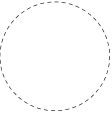 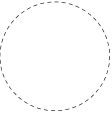 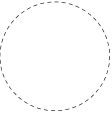 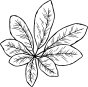 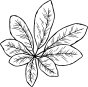 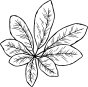 РЕЗУЛЬТАТЫ
9 районов обладают высоким природно-климатическим потенциалом.  

4 района обладают высоким социально-экономическим потенциалом.  

9 районов максимально подходят для организации в них экотуризма.
Итогом оценки потенциала является предложение по созданию эколого-туристского кластера в Амурской области в двух районах: в городе Благовещенске и в Благовещенском районе
ЭКОЛОГО-ТУРИСТСКИЙ КЛАСТЕР
ОБЪЕКТЫ
ПРИРОДЫ
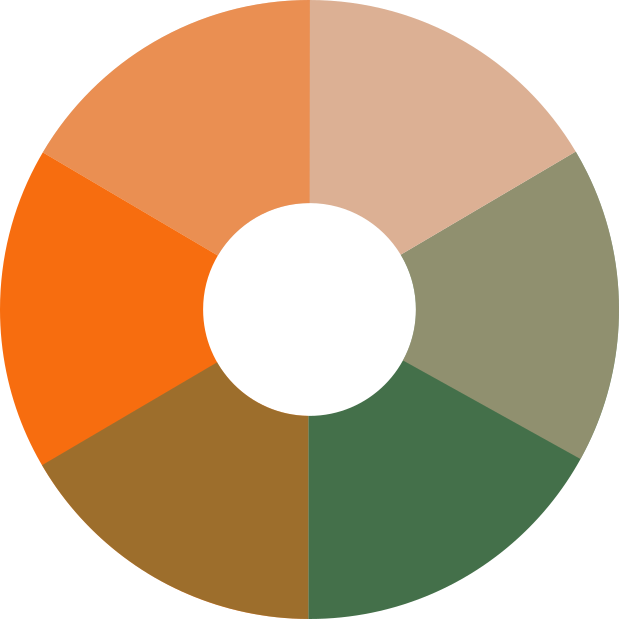 ТУРОПЕРАТОР
РАЗМЕЩЕНИЕ
И ПИТАНИЕ
ОБЪЕКТЫ 
КУЛЬТУРЫ
ДОПОЛНИТЕЛЬНЫЕ
УСЛУГИ
ДОСУГ
ПРЕИМУЩЕСТВА СОЗДАНИЯ ЭКОЛОГО-ТУРИСТСКОГО КЛАСТЕРА В РЕГИОНЕ
Развитие внутреннего и въездного туризма и развитие инфраструктуры
Использование туристского потенциала региона и территории
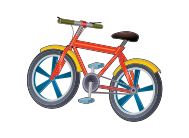 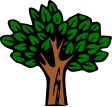 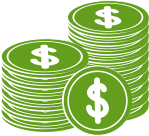 Содействие развитию предпринимательства
Стимулирование инвестиций и инноваций в туризме
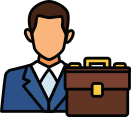 Создание конкурентоспособного туристского продукта
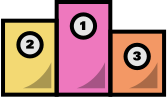 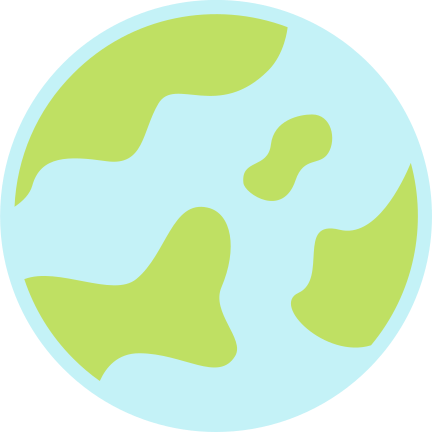 ОБЩИЕ ВЫВОДЫ
Экотуризм - особая форма туризма, которая становится все более востребованной в сфере туризма.  
Амурская область обладает определенным потенциалом для развития в ней экотуризма.  Однако присутствуют и проблемы: разрозненность туристских объектов, недостаточно развитая инфраструктура, недостаточная информированность туроператоров об имеюющихся ресурсах.  
Эти и другие проблемы поможет решить создание эколого-туристского кластера.
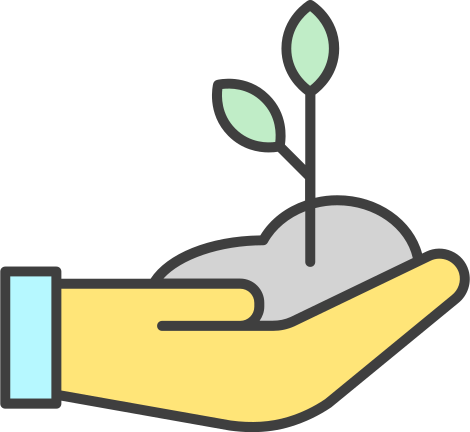 СПАСИБО ЗА ВНИМАНИЕ!
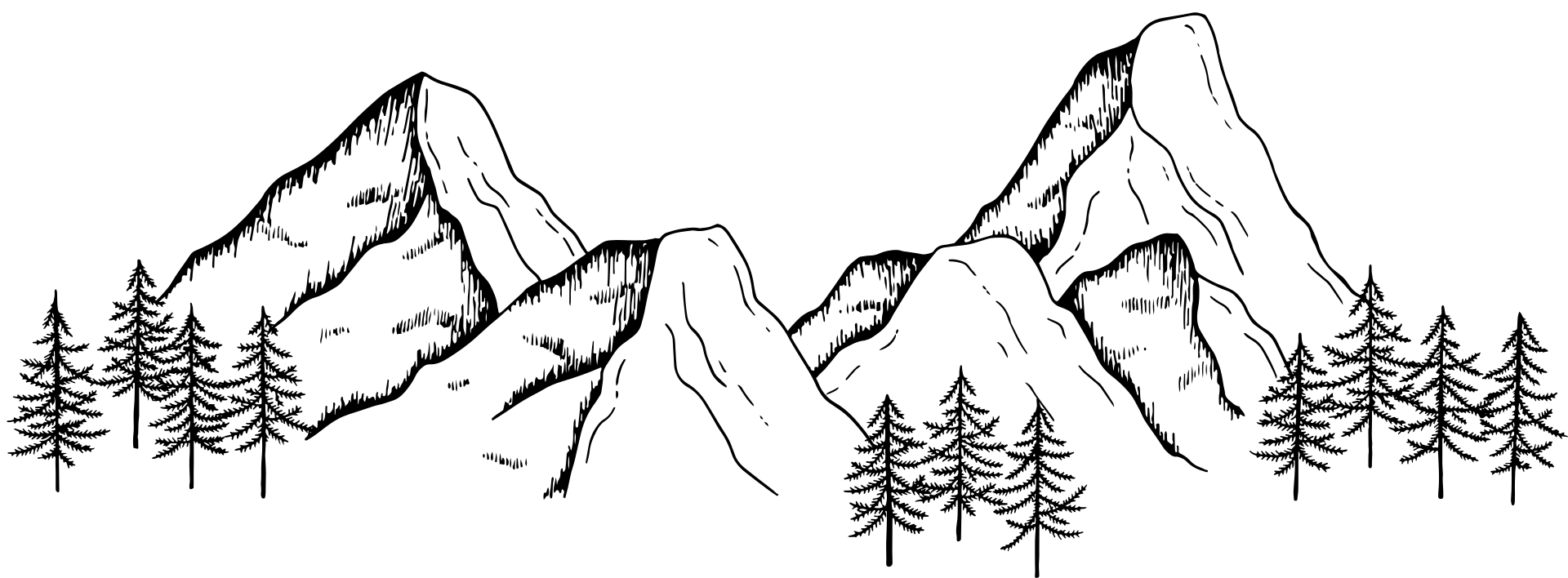